Step-Up Learning EventEvaluation and learning from the first year
9th November 2016
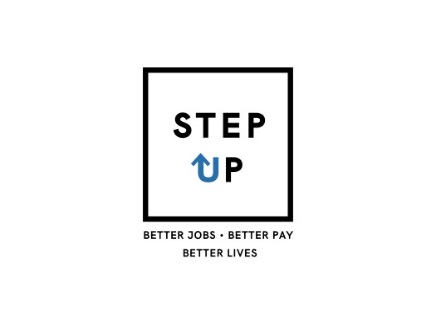 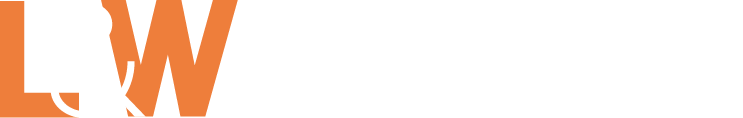 Step-Up evaluation
Test & learn phase
Oct 15 – Jun 16
Review
Jul – Sep 16
Steady state
Oct 16 – Oct 17
Theory of Change and Customer Journey mapping, action research
Learning events
Analysis of management information data
Evaluation
Online survey
Qualitative research with projects, employers, stakeholders, participants
Impact assessment and CBA
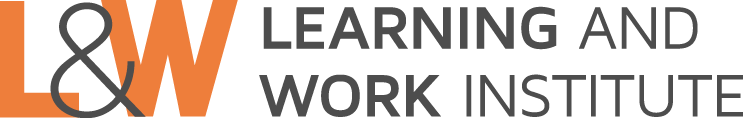 Step-Up Achievements: Year 1
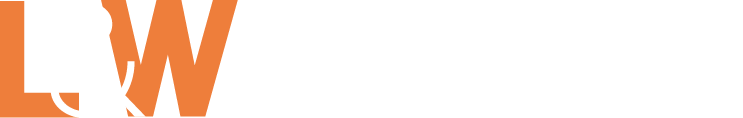 Step-Up participants
287 people recruited to the programme
A third male, two-thirds female
Two fifths have dependant children
Range of employment sectors: cleaning, hospitality, retail predominate
A mix of full- and part-time workers
Average weekly earnings: £219.58
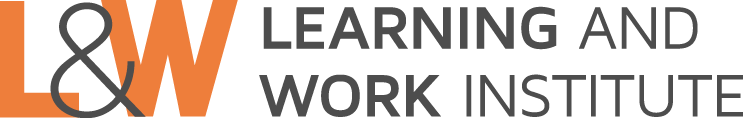 Step-Up services
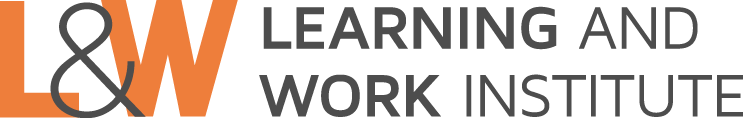 Programme outcomes
Note: There may be more than one outcome recorded per participant
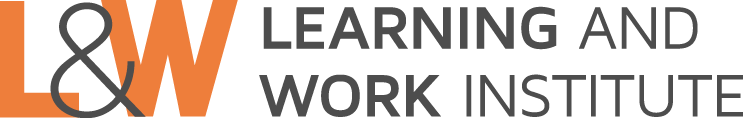 Wage increases
The average increase in hourly wage for participants that obtained:
A new job was 22.3%
An additional job was 10.9%
A promotion or improved terms and conditions was 19.1%
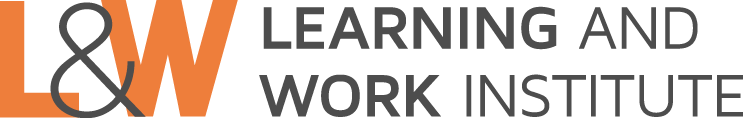 Learning from Step-Up delivery
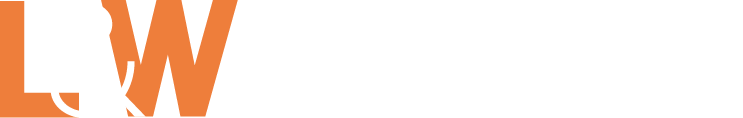 Recruitment
Recruiting working participants presented new challenges and required new approaches
Successful approaches:
A whole service support offer / ‘no wrong doors’ approach
Working with partners that offered into-work support
Strong local networks and community presence
Welcoming environment and person-centred advisers
The concept of support for in-work progression is novel and requires clear and simple messaging
Messaging focused on change and tangible outcomes
Avoiding jargon
Holistic support offer – ‘career progression’ not an immediate draw
Emphasis on 1:1 coaching – personalised support
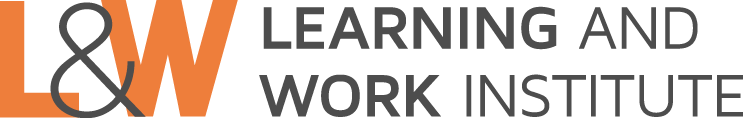 Delivering support
Flexible, personalised one-to-one support is key, due to participant availability and diversity in circumstances/goals
Combined with:
Developing peer support networks or mentoring
Work experience and volunteering
Online jobs board / text alerts
Sustaining engagement is crucial, through:
Regular, personal contact (facebook, what’s app)
Creating a plan with clear end goals and milestones
Responding to participant needs and feedback
Key challenges:
Flexible 1:1 support is resource intensive
Difficulties organising group sessions
Challenges in finding appropriate external provision
Duration of provision unsuitable to tackle some barriers (e.g. ESOL)
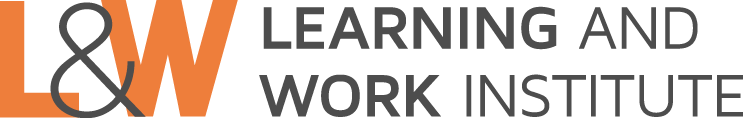 Achieving outcomes
At this stage of the programme, projects have been most successful at achieving soft outcomes:
Personal development
Job search skills
Career management
Of ‘hard’ outcomes, most common is securing a new job, rather than improvements to existing jobs
Providers found it difficult to work with employers to improve existing jobs
.. Unless employer is engaged from the outset (e.g. Springboard)
Need an effective strategy to secure (good) job outcomes, e.g.
Job brokerage within organisation or working with external broker
Partnerships (e.g. Lambeth Working, training providers)
Using web-based tools to source jobs
Developing individual employer relationships
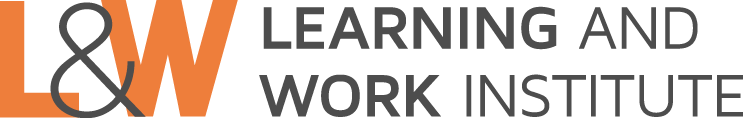 Questions, comments …
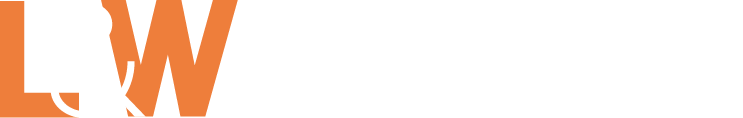